IRAN – MOJTABA GHORASHI
BOOTH COPY – CONFIDENTIAL – CHECK AGAINST DELIVERY
Experience on the impact of IP Training for the Knowledge-based Enterprises
Iran, the Islamic Republic of
Iranian IPTI
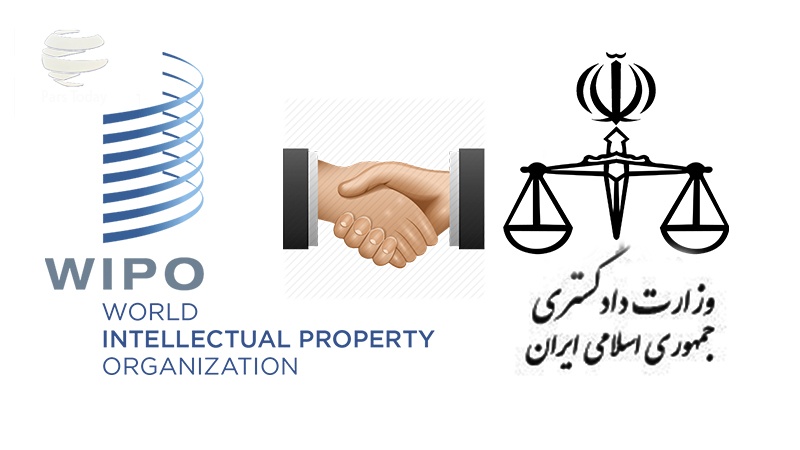 Wide Range of Audience in Projects
Ministries and Public Organizations
IP
Actors and Stakeholders
Chambers of Commerce, 
Bar Associations,
Universities, 
Science and Technology Parks
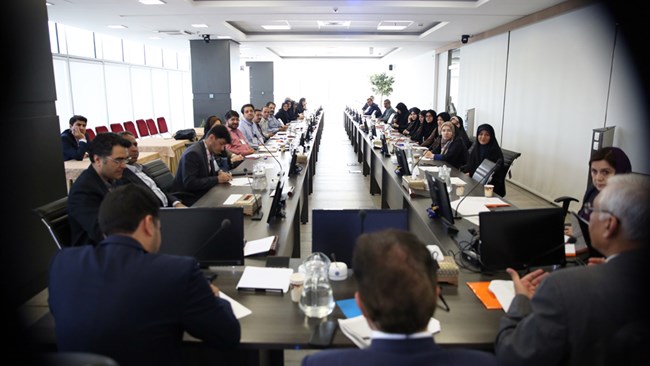 Knowledge-based Enterprises,
Start-ups,
SMEs
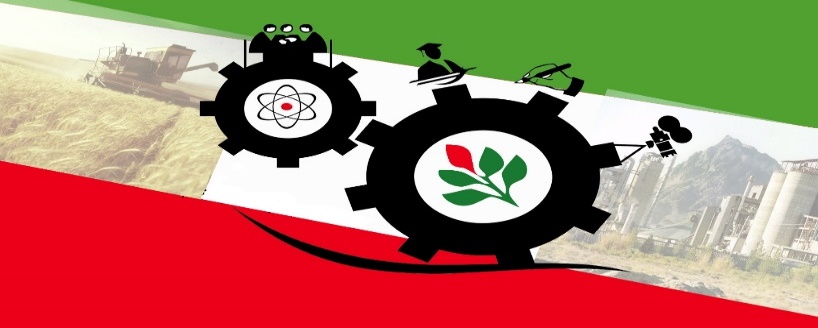 Upstream Goals of theNational IP Policy
Objectives of the training project for the knowledge-based enterprises
Training Project for the Knowledge-Based Enterprises:
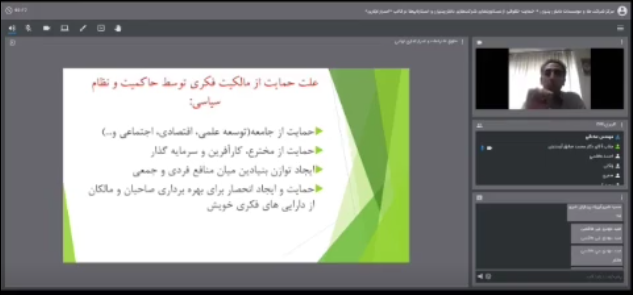 Feedbacks
Future Projects for the Knowledge-Based Enterprises
Creative Industries
Literary and Artistic Property Rights and Related Rights
Biotechnology Law
UP-coming Activities of Iranian IPTI
Thanks!